«НА  ЧТО  ПОХОЖЕ?»(ИГРА – АССОЦИАЦИЯ)
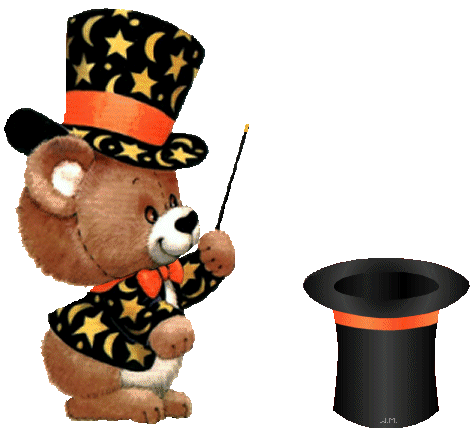 ЦЕЛЬ: Развивать ассоциативное мышление детей.
Задачи:
Учить детей создавать в воображении образы на основе представленного изображения объекта.
Развивать  внимание, логическое мышление, речь, умение опираться на опыт и знания, полученные ранее; а так же на воспоминания об увиденных когда-либо объектах, похожих на данную картинку.
Воспитывать интерес к дидактическим играм, дружеское взаимоотношение во время игры, умение сдерживать себя, давая другим возможность ответить.
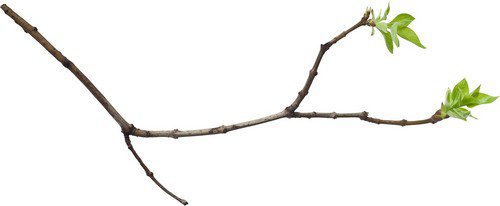 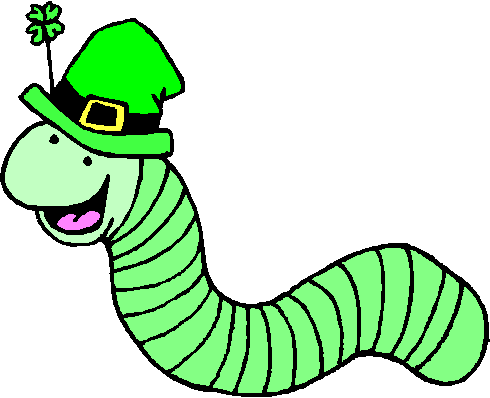 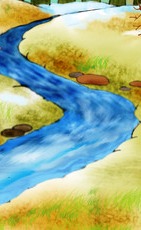 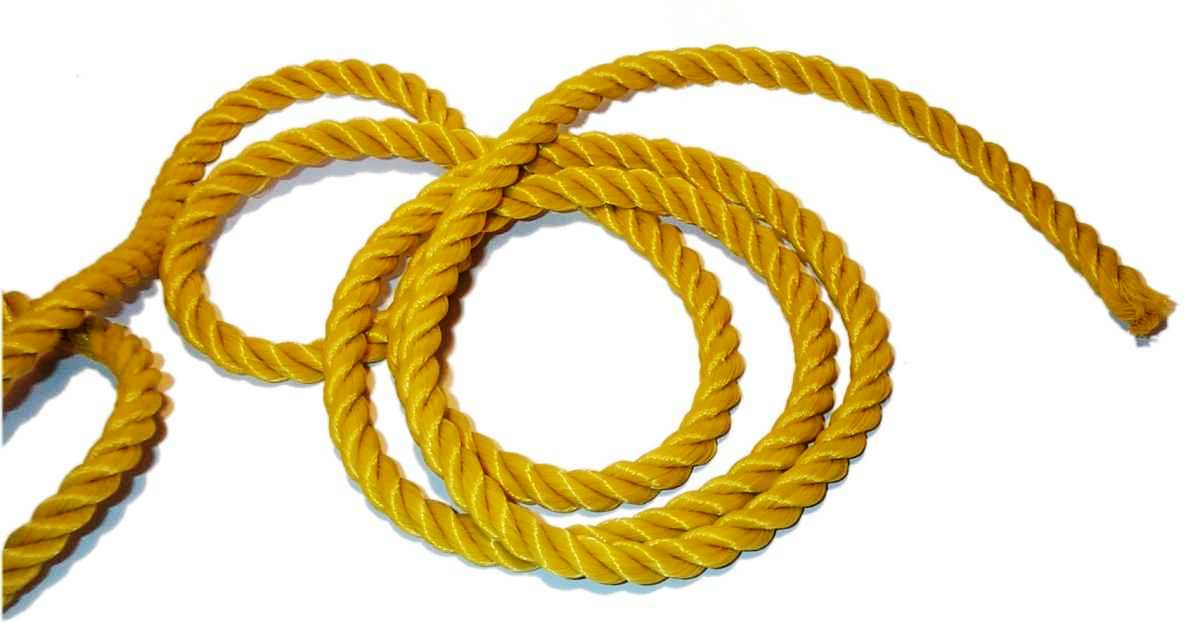 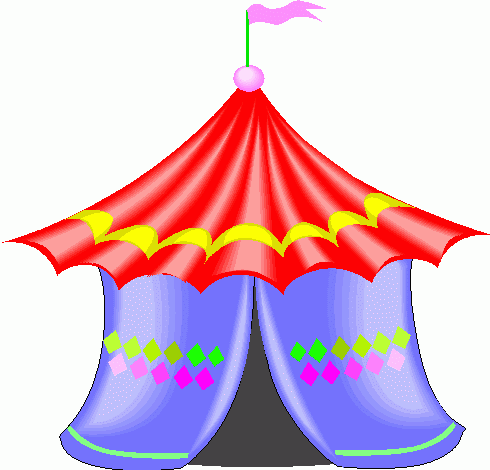 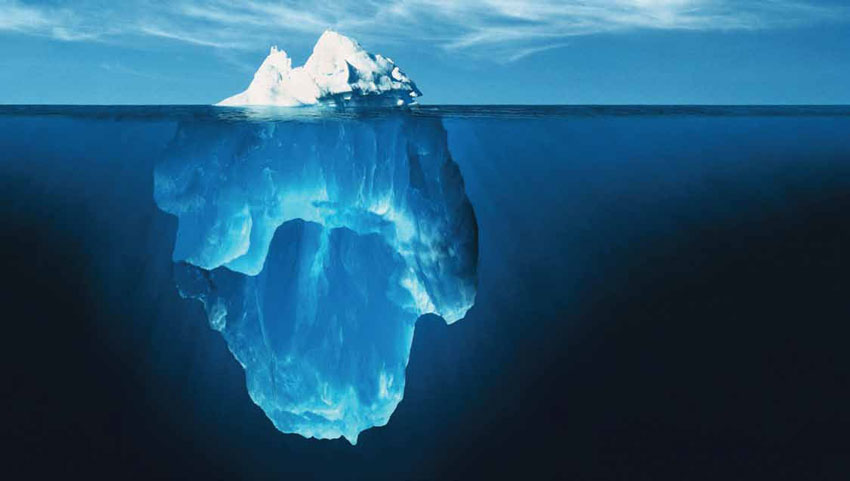 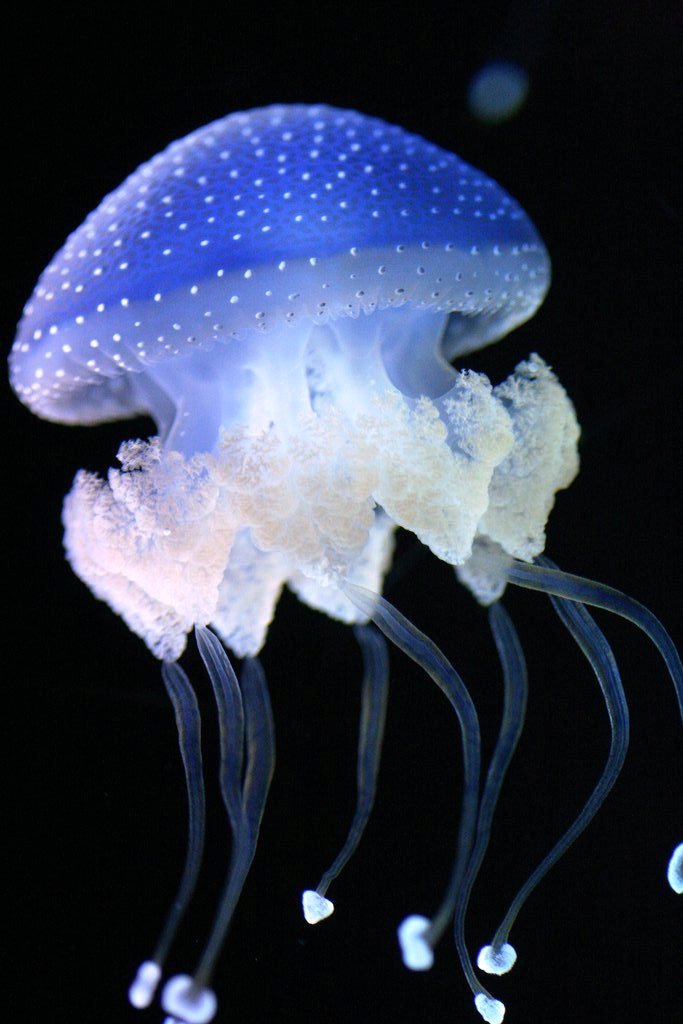 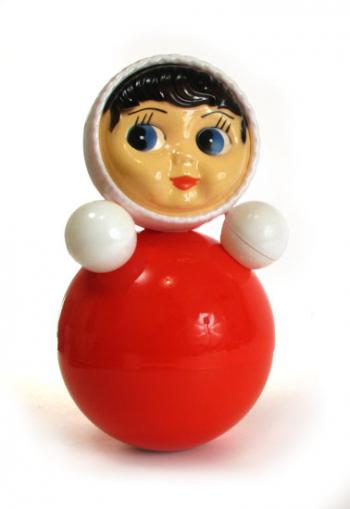 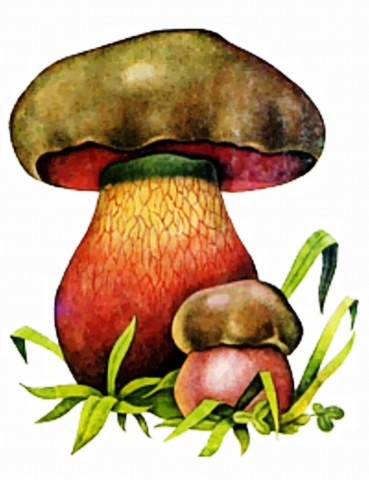 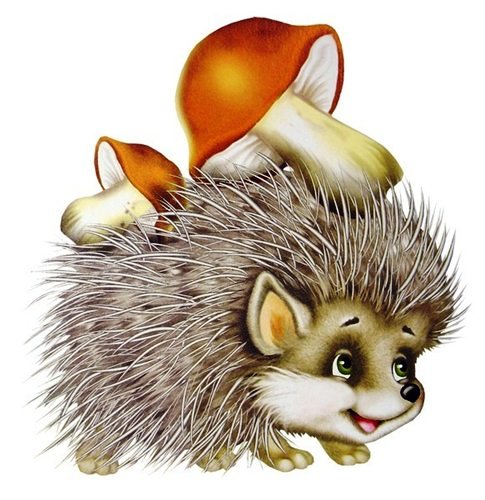 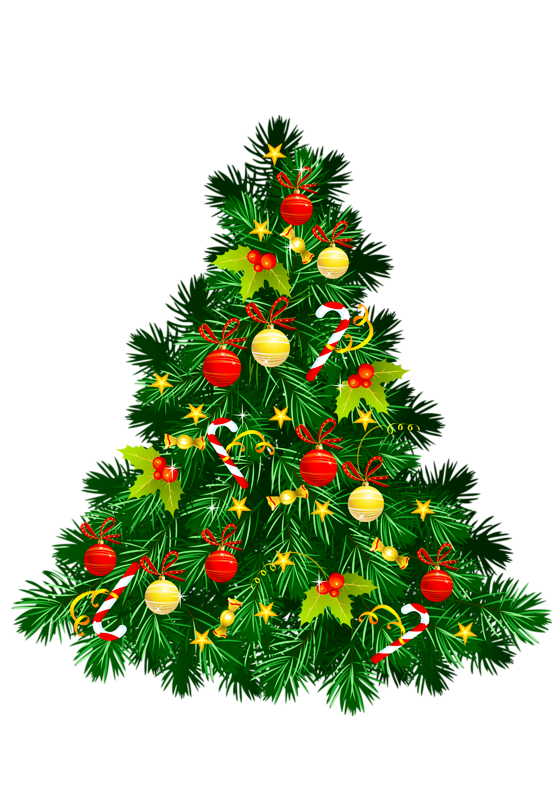 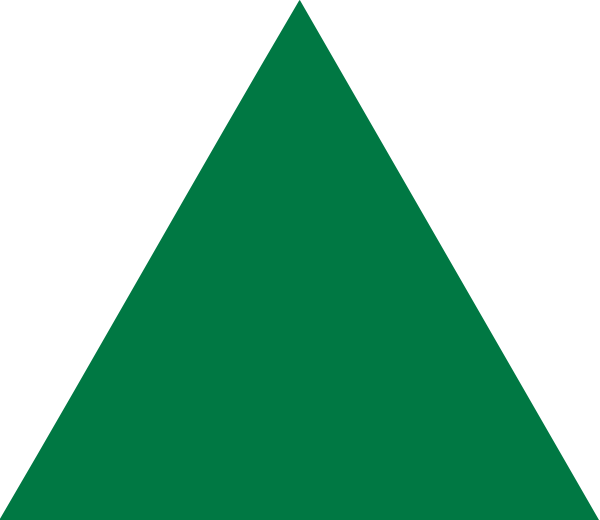 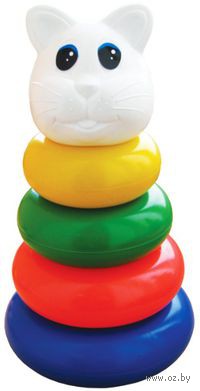 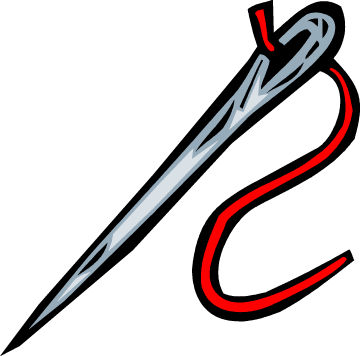 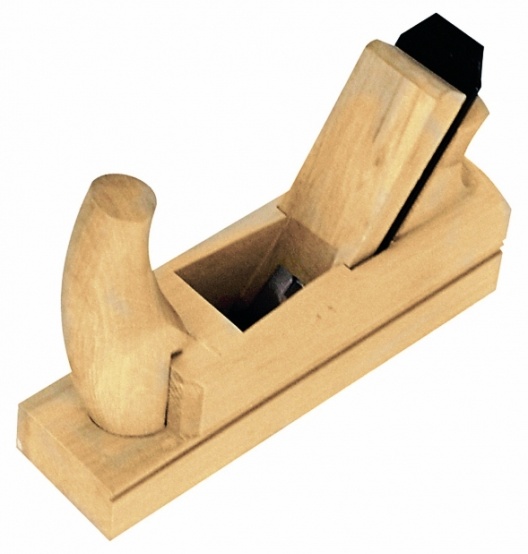 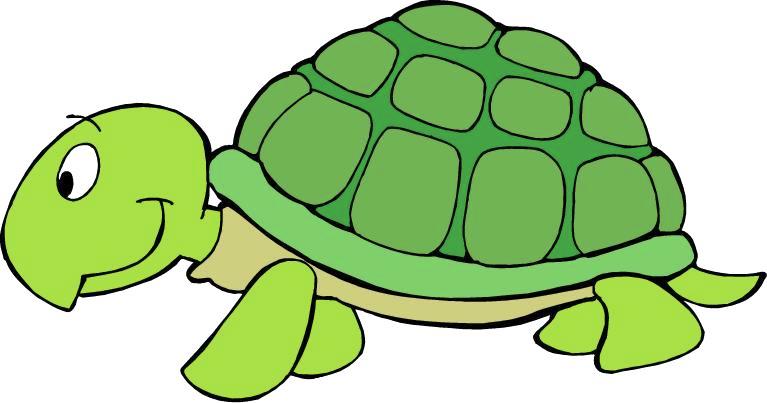 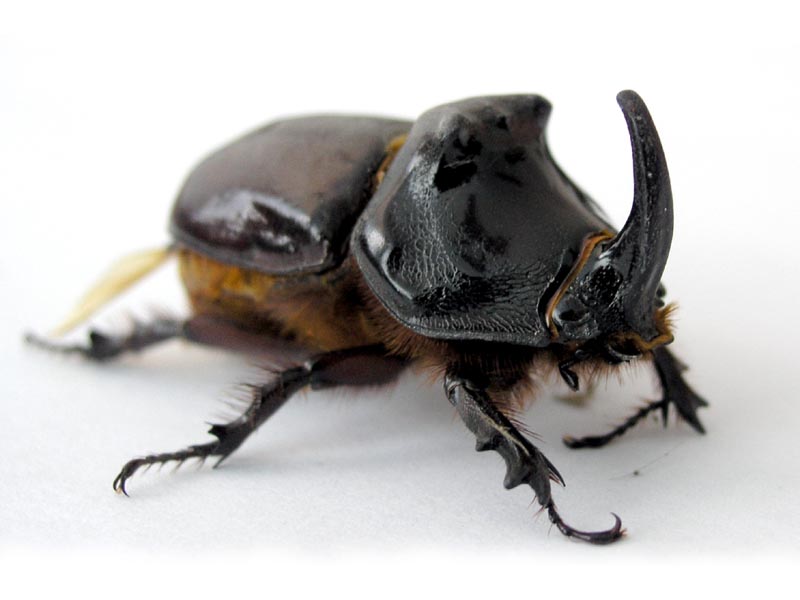 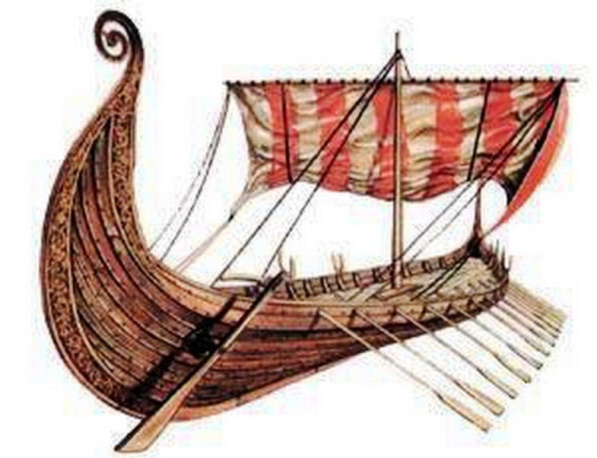 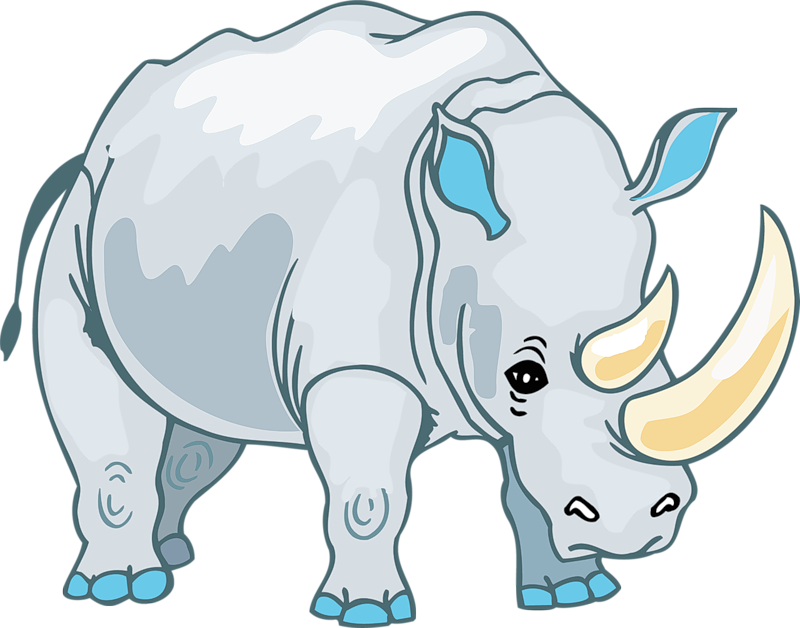 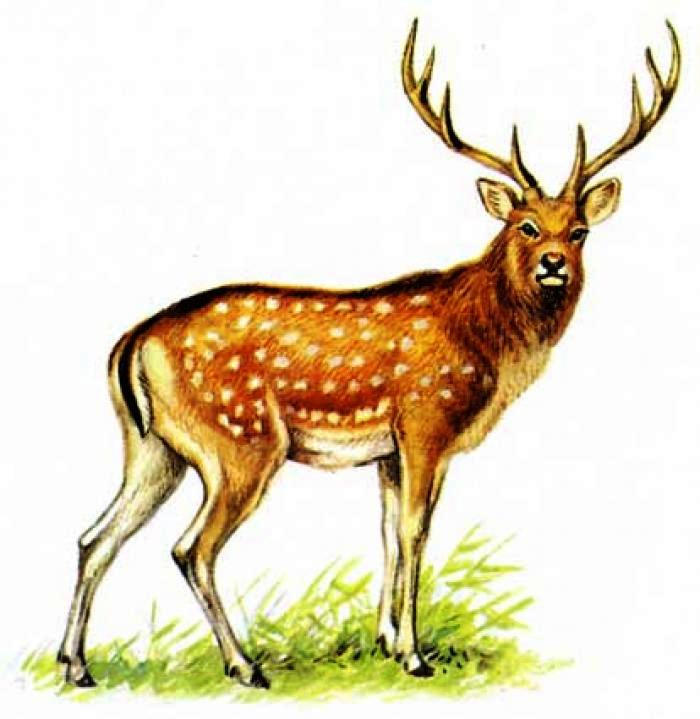 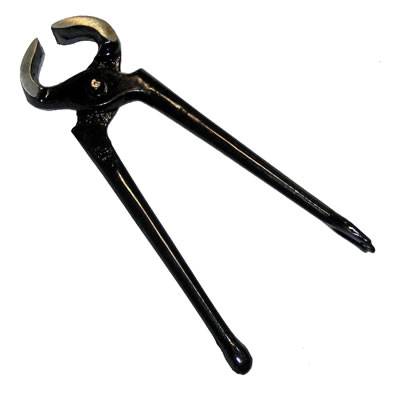 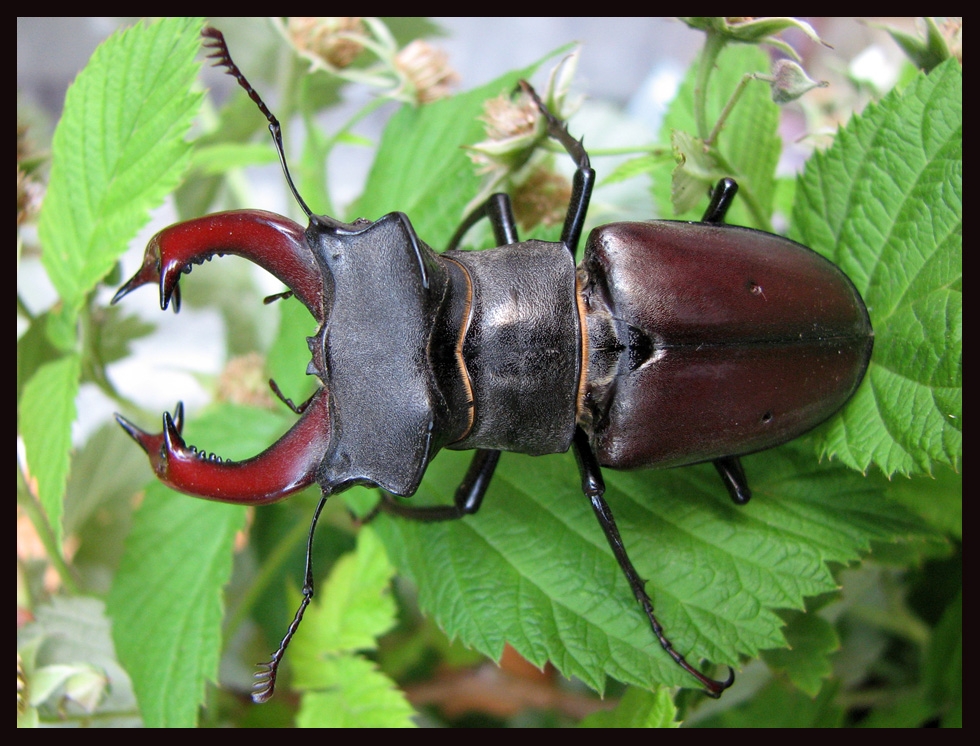 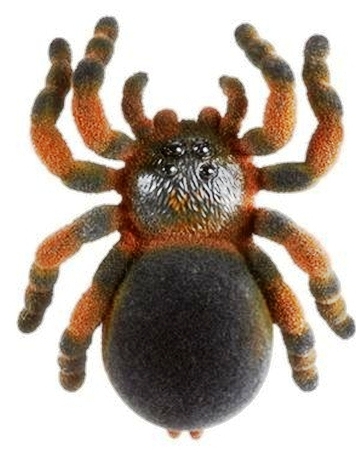 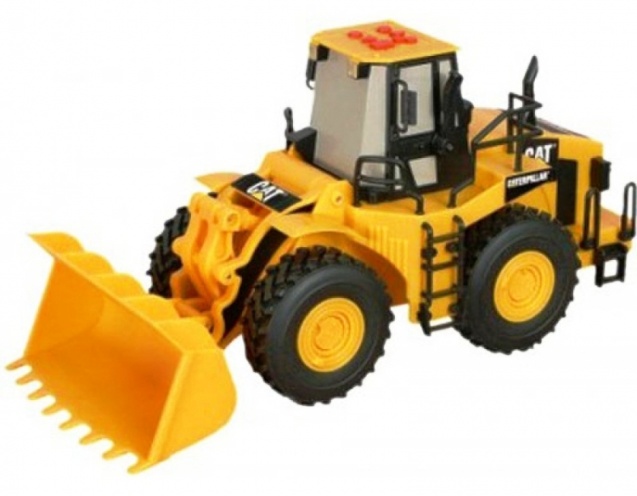 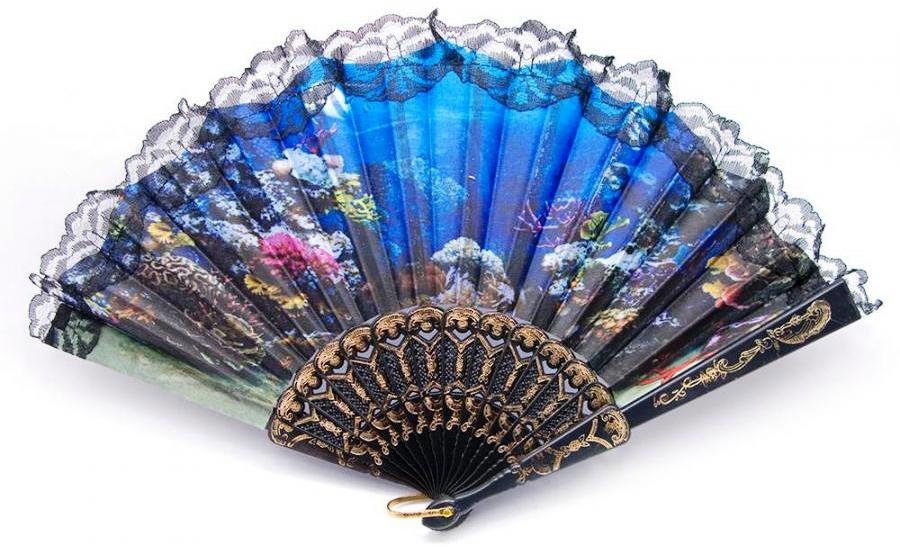 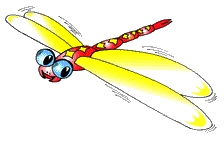 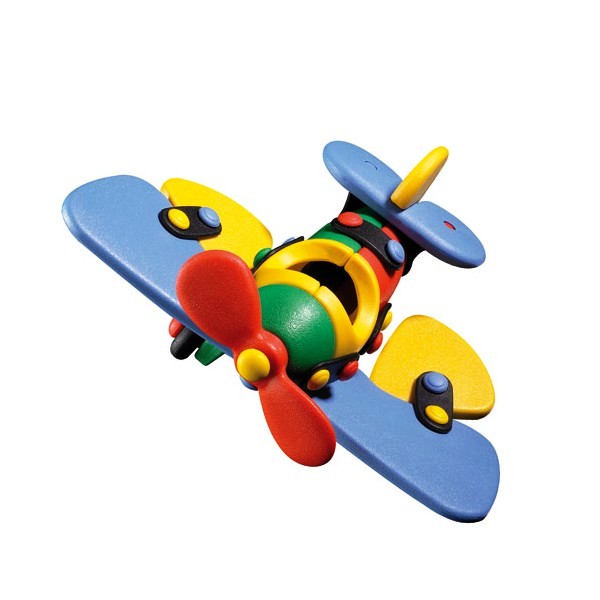 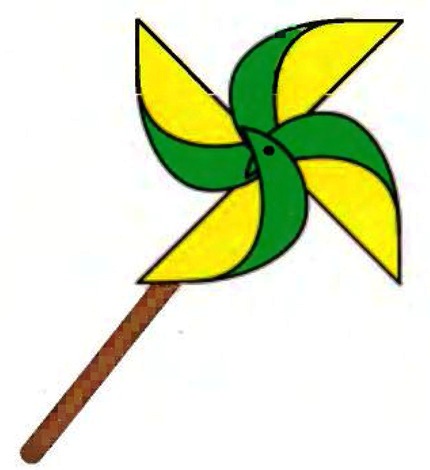 МОЛОДЦЫ !!!
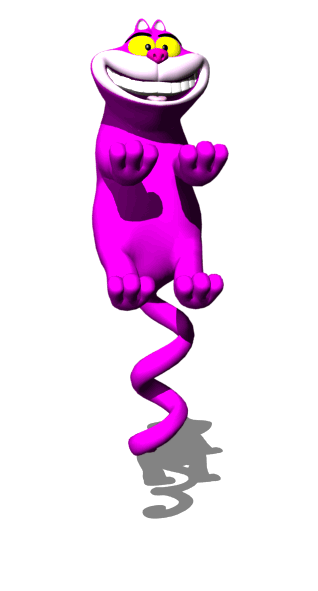 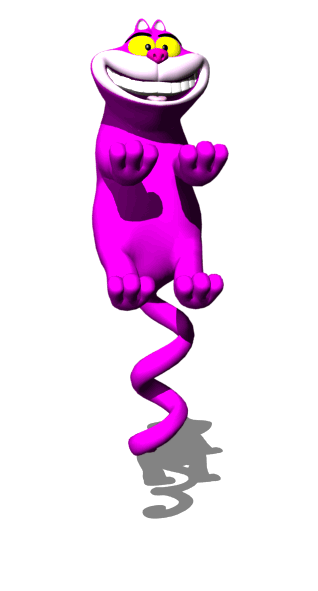 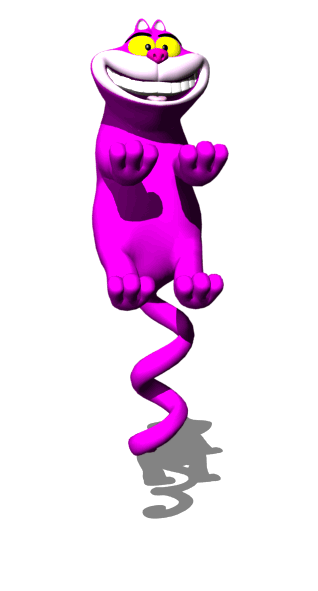